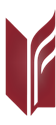 РЯЗАНСКАЯ ОБЛАСТНАЯ УНИВЕРСАЛЬНАЯ НАУЧНАЯ 
БИБЛИОТЕКА ИМЕНИ ГОРЬКОГО
Изменения, внесенные в формат RUSMARC, при описании электронных ресурсов. Область вида содержания и средства доступа (ГОСТ Р 7.0.100-2018)
Первунина Ирина Борисовна, 
гл. библиотекарь отдела формирования фондов
 РОУНБ имени Горького
ГОСТ Р 7.0.100-2018. Библиографическая запись. Библиографическое описание. Общие требования и правила составления; 

ГОСТ 7.82-2001. «Библиографическая запись. Библиографическое описание электронных ресурсов. Общие требования и правила составления»;

ГОСТ Р 7.0.83-2013. СИБИД «Электронные издания. Основные виды и выходные сведения».               
                                                                                                         

                                                                                                           2
ГОСТ 2018 г. :
п. 3.3 Ресурс: «Искусственно созданный или природный объект, являющийся источником информации в любой форме, в любой знаковой системе, на любом физическом носителе».
В ГОСТе 7.1-2003  «документы»   

В ГОСТе Р 7.0.100-2018 «ресурс» 

                                                                                
                                                                                    

                                                                                      3
п. 3.3.6 Электронный ресурс: «Ресурс в цифровой форме, для использования которого необходимы средства вычислительной техники, представляет собой электронные данные (информацию в виде чисел, букв, символов или их комбинаций), электронные программы (команды или операции для решения конкретных задач, включая обработку данных) или сочетание этих видов в одном ресурсе».
                    


                                                                                                
                                                                                                 4
п.3.3.7 Мультимедийный ресурс: Электронный ресурс, содержащий информацию различной природы (текстовую, графическую, звуковую и т. п.) 





                                                                              5
Ресурсы удаленного доступа как целое
      сайты
      порталы
      форумы
      электронные каталоги
      базы данных  
      электронные библиотеки и т.д.


                                                                                          

                                                                                           6
Составные части ресурсов удаленного доступа:
       статьи из электронных журналов
       материалы конференций
       официальные документы
       патенты
       стандарты
       диссертации
       разделы сайтов, порталов
       отдельные материалы форумов
       виртуальные выставки
       отдельные документы из баз данных или
        электронных  библиотек  
       переписка по электронной почте и т.д.
                                                                                         7
Область вида содержания и средства доступа (условно-обязательный элемент)
В ГОСТе P 7.0.100-2018 отменен элемент «Общее обозначение материала».
 [Электронный ресурс] больше не применяется. Вместо него может быть указан новый элемент 
«Вид содержания» Текст : электронный.




                                                                                            8
181#0$ai#$b#xxe##
182#0$ab
 2001#$aСедьмая планета$eстихотворения$e[взрослым и детям]$fИгорь Евгеньевич Ефремов
203##$aТекст$bвизуальный$сэлектронный
210##$aМосква$cСедьмая планета$d2007
215##$a1 электрон. опт. диск (CD-ROM)$cцв.$d12


                                                                                                                 9
Термины для обозначения вида содержания (поле 181) :
Движение;
Звуки;
Изображение;
Музыка;
Предмет;
Текст;
Устная речь;
Электронная программа;
Электронные данные.
                                                                                               10
Примеры:
Компьютерные программы 
          КОМПАС-3D LT V 12 : система трехмерного моделирования [для домашнего моделирования и учебных целей] / разработчик «АСКОН». – Москва : 1С, 2017. – 1СDROM. – Загл. с титул. экрана. – Электронная программа : электронная. 
 
          Электронный паспорт здоровья ребенка (школьника) / разработчик: Академический МИАЦ. – Москва : 1С, 2017. – 1 СD-ROM. – Загл. с титул. экрана. – Электронная программа : электронная.
                                                                                           11
Термины для обозначения средства доступа (поле 182)
Аудио;
Видео;
Микроскопическое;
Микроформа;
Непосредственное;
Проекционное;
Стереографическое;
Электронное.
                                                                                           12
Примеры:
.- Текст (слуховой) : аудио
.- Музыка (исполнительская)  :  видео
.- Текст (визуальный)  : электронный
.- Текст (визуальный)  : электронный  + Текст (визуальный)  :  непосредственный  (Поправка к ГОСТ Р 7.0.100-2018)
.- Устная речь (исполнительская) : аудио



                                                                                             13
Специфическая область материала и вида ресурса             
        Пример (как было):
   Электрон. дан и прогр.   Электрон. текстовые дан.   Электрон. зв. дан. (546 Мб) 


                                                                                       
                                                                                         14
Область примечания
Описание локального электронного ресурса
   
   Примечание об источнике основного заглавия обязательное;
   Примечание о системных требованиях условно-обязательное  
         
         Юсупов, К.Н. Национальная экономика : электронный учебник / К.Н. Юсупов, А.В. Янгиров, А.Р. Таймасов. – Москва : Кнорус, 2009. – 1 электрон. опт. диск : зв., цв. – Загл. с этикетки диска. – ISBN 978-5-406-00063-2 Электронная программа. Электронные данные : электронные.
         «Аквариум», рок-группа (Санкт-Петербург). Архангельск / «Аквариум». – Москва : Мистерия звука, 2011. – 1 СD DA. – Загл. с титул. экрана. – CD-M+180-2. – Музыка (исполнительская) : аудио.  ISBN (если есть).          
                                                                                        15
Описание электронного ресурса сетевого распространения
Примечание об электронном адресе ресурса в сети Интернет и дате обращения обязательное
Примечание о режиме доступа условно-обязательное
                                                                Сайт
              Правительство Российской Федерации : официальный сайт. – Москва. – Обновляется в течение суток. – URL: http://government.ru (дата обращения: 19.01.2020).
                                           Описание книги из ЭБС 
              Подвигалкин, В.Я. Робот в технологическом модуле : монография / В.Я. Подвигалкин. – Санкт-Петербург : Лань, 2019. – 140 с. – ISBN 978-5-8114-2979-0. – Текст : электронный // Лань : электронно-библиотечная система. – URL: https://e.lanbook.com/book/106878 (дата обращения: 17.01.2020). – Режим доступа: для авториз. пользователей.                       
                                                                                                                        16
Область примечания для электронных ресурсов
Примеры:
Режим доступа: по подписке – поле 337;
URL: http://www.rba.ru (дата обращения: 14.04.2018) – поле 337; 
Обновляется в течение суток – поле 326;
Дата обновления: 2014 г. к 250-летию музея; Дата пересмотра: 10.01.2018 – поле 300; 
. – URL: http://www.nilc.ru/text/Other_publications/Other_publications63.pdf. – Дата публикации: 21.04.2017 – поле 300. 
                                                                                               17
Примеры библиографического описания электронных ресурсов
ЭЛЕКТРОННЫЕ РЕСУРСЫ СЕТЕВОГО РАСПРОСТРАНЕНИЯ
Книги 
            Сафронов, Б. В. Новейшая история стран Азии и Африки : учебное пособие для вузов / Б. В. Сафронов, Ю. И. Лосев. - 2-е изд., испр. и доп. - Москва : Юрайт, 2020. – 344 с. – (Высшее образование).- ISBN 978-5-534-11803-2. – Режим доступа: для авториз. пользователей. - URL: http://www.biblio-online.ru/bcode/456364. – Текст : электронный (дата обращения: 19.10.2020).  
            Красавина, Е. В. Адаптация молодежи к образовательной системе современной России : монография / Е. В. Красавина. – Москва : Российская таможенная академия, 2014. – 157 с. – ISBN 978-5-9590-0818-5. – URL: https://rucont.ru/efd/343049. – Текст : электронный (дата обращения: 07.10.2020).
Сайты, базы данных
Правительство Российской Федерации : официальный сайт. – Москва. – Обновляется в течение суток. – URL: http://government.ru (дата обращения: 19.02.2018). – Текст : электронный. 
 
               eLIBRARY.RU : научная электронная библиотека : сайт. – Москва, 2000. – URL: https://elibrary.ru (дата обращения: 09.01.2018). – Режим доступа: для зарегистрир. пользователей. – Текст: электронный. 
 
               Scopus : реферативная база данных / Elsevier BV. – URL: http://www.scopus.com/ (дата обращения: 01.09.2020). – Режим доступа: для зарегистрир. пользователей. – Текст : электронный.     
 
              Архив научных журналов : сайт / Национальный электронно-информационный консорциум (НП НЭИКОН). – URL: http://arch.neicon.ru/xmlui (дата обращения: 01.09.2020). – Режим доступа: только из сети университета. – Текст : электронный.
Другие материалы
Об образовании в Российской Федерации : Федеральный закон № 273-ФЗ (редакция от 1 мая 2019 г.) : [принят Государственной думой 21 декабря 2012 г. : одобрен Советом Федерации 26 декабря 2012 г.]. – Текст : электронный // СПС КонсультантПлюс. – Режим доступа : локальный; по договору. 
             
            Уголовный кодекс Российской Федерации : Федеральный закон от 13 июня 1996 г. № 63-ФЗ : с изм. и доп. от 1 августа 2017 г. // Государственная система правовой информации : официальный интернет-портал. – URL: http://pravo.gov.ru/proxy/ips/?docbody=&nd=102041891&intelsearch (дата обращения: 28.08.2020).
Электронные ресурсы из электронно-библиотечных систем (ЭБС)
Методика обучения русскому языку и литературному чтению : учебник и практикум для вузов / под редакцией Т. И. Зиновьевой. – Москва : Юрайт, 2020. – 468 с. – (Высшее образование). – Режим доступа: для авториз. пользователей. – ISBN 978-5-534-06987-7. – Текст : электронный. – URL: https://biblio-online.ru/bcode/450290 (дата обращения: 29.10.2020). 
 
             Сухов, А. Н. Окружающий мир : 1-й класс : [электронное учебное пособие] / Анатолий Николаевич Сухов. – Москва : КноРус, 2019. – 277 с. – Режим доступа: для авториз. пользователей. – ISBN 978-5-406-07151-9. – Текст : электронный. – URL: https://book.ru/book/932647 (дата обращения: 29.10.2020).
ЭЛЕКТРОННЫЕ ЛОКАЛЬНЫЕ РЕСУРСЫ
Завертяева, Ю. А. Студенческие объединения как фактор развития социокультурной среды вуза / Ю. А. Завертяева. – Текст : электронный // Единое образовательное пространство как фактор формирования и воспитания личности : материалы XII Международной научно-практической конференции студентов, магистрантов и молодых ученых, 19 апреля 2018 года / ответственный редактор Е. Ю. Лунькова ; Рязанский государственный университет имени С. А. Есенина. – Рязань, 2019. – 1 DVD-ROM.
 
            Окружающий мир : 1-й класс : [электронное учебное пособие]. – Москва : 1С, 2016. – 1 CD-ROM. – Загл. с титул. экрана. – ISBN 978-5-9677-2375-9. – Текст. Изображение. Устная речь : электронные.
АУДИОЗДАНИЯ
«Аквариум», рок-группа (Санкт-Петербург). Архангельск / «Аквариум». – Москва : Мистерия звука, 2011. – 1 СD DA. – Загл. с титул. экрана. – CD-M+180-2. – Музыка (исполнительская) : аудио. 
           Солженицын, А. И. Один день Ивана Денисовича : читает автор : аудиокнига / Александр Исаевич Солженицын. – Ремастированное изд. – Москва : Союз, 2009. – 1 оптич. диск (CD-ROM). – Устная речь : аудио. 
                                                                                           
                                                                                    37
ВИДЕОИЗДАНИЯ
Иваново детство : художественный фильм по мотивам рассказа В. Богомолова «Иван». – Москва : Киновидеообъединение «Крупный план», 2007. – 1 DVD-ROM . – Загл. с титул. экрана. – Изображение (движущееся ; двухмерное) : видео.
           
            Просмотрено военной цензурой : [документальный фильм] / режиссер-постановщик: Р. Фокин. – Москва : Русский Исторический Канал, 2010. – 1 CD-ROM . – Изображение (движущееся ; двухмерное) : видео.
Компьютерные программы
КОМПАС-3D LT V 12 : система трехмерного моделирования [для домашнего моделирования и учебных целей] / разработчик «АСКОН». – Москва : 1С, 2017. – 1СDROM. – Загл. с титул. экрана. – Электронная программа : электронная. 
 
          Электронный паспорт здоровья ребенка (школьника) / разработчик: Академический МИАЦ. – Москва : 1С, 2017. – 1 СD-ROM. – Загл. с титул. экрана. – Электронная программа : электронная.
СОСТАВНЫЕ ЧАСТИ ЭЛЕКТРОННЫХ РЕСУРСОВ
Статьи из журналов 
           Иванова, В. О. Статистический обзор и современные проблемы производственного предпринимательства / В. О. Иванова. – Текст : электронный // Российское предпринимательство. – 2018. – Т. 19, № 10. – С. 3041–3056. – URL: http://creative.ru/lib/39473 (дата обращения: 02.11.2020).
 
            Интерферометрические наблюдения сверхмассивных черных дыр в миллиметровом диапазоне / П. Б. Иванов [и др.]. – Текст : электронный // Успехи физических наук. – 2019. – Т. 189, № 5. – URL: http://ufn.ru/articles/2019/5/a (дата обращения: 02.11.2020).
Статьи из газет       
        Потапов, А. Рязанская затворница : 190 лет со дня рождения писательницы Надежды Хвощинской / А. Потапов. – Текст : электронный // Рязанские ведомости. – 2014. – 1 мая. – URL: https://rv-ryazan.ru/old/news/27514.html (дата обращения: 02.11.2020). 
       
        Скороходов, М. Летит по ветру песнь… : нынешний год – юбилейный для многих поэм Сергея Есенина / Максим Скороходов. – Текст : электронный // Рязанские ведомости. – 2018. – 11 мая. – URL: https://rv-ryazan.ru/old/news/84566.html (дата обращения: 02.11.2020).
СПИСОК ИСПОЛЬЗОВАННОЙ ЛИТЕРАТУРЫ 
           
            1. Асеева, И. Ю. Стабильность и развитие: национальный стандарт ГОСТ Р 7.0.100-2018 «Библиографическая запись. Библиографическое описание. Общие требования и правила составления» / И. Ю. Асеева, Т. А. Бахтурина. – Текст : непосредственный // Библиография : научный журнал по библиографоведению, книговедению и библиотековедению. – 2018. – № 6. – С. 13–24. – ISSN 0869-6020. 
           
          2. Внедрение ГОСТ Р 7.0.100–2018 «Библиографическая запись. Библиографическое описание: общие требования и правила составления» : методические рекомендации / И. Ю. Асеева, Т. А. Бахтурина, Г. П. Калинина. – Москва : Российская государственная библиотека. Отдел централизованной каталогизации ; Российская книжная палата, 2019. – 14 с. – Текст : непосредственный, электронный.
Рязанская областная универсальная научная библиотека имени Горького390000, Рязань, ул. Ленина, д. 52Отдел формирования фондовТел.: 8(4912)93-55-16email: cff@rounb.ru
Спасибо за внимание!